Территориальный фонд обязательного медицинского страхования Челябинской области
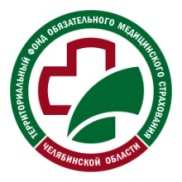 Бесплатная юридическая помощь
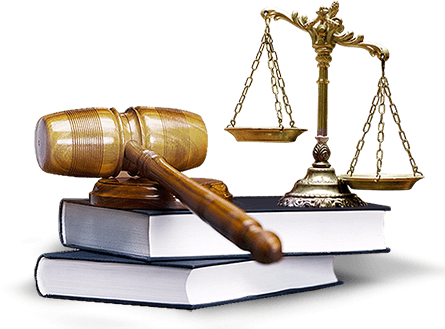 Территориальный фонд обязательного медицинского страхования Челябинской области
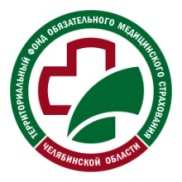 Оказание бесплатной юридической помощи населению Челябинской области
В целях информирования и правового просвещения населения Челябинской области, Территориальный фонд обязательного медицинского страхования Челябинской области доводит до сведения граждан следующую информацию.
Согласно Федеральному закону от 21.11.2011 № 324-ФЗ «О бесплатной юридической помощи в Российской Федерации», граждане РФ имеют право на получение бесплатной юридической помощи в случаях и порядке, установленном законодательством  РФ.
Бесплатная юридическая помощь иностранным гражданам и лицам без гражданства оказывается в случаях и в порядке, которые предусмотрены федеральными законами и международными договорами Российской Федерации.
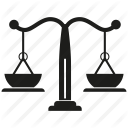 2
Территориальный фонд обязательного медицинского страхования Челябинской области
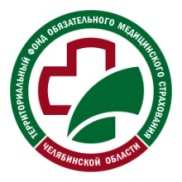 Основные принципы оказания бесплатной юридической помощи
3
Территориальный фонд обязательного медицинского страхования Челябинской области
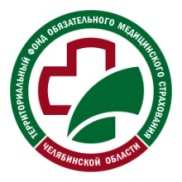 Участники государственной системы бесплатной юридической помощи
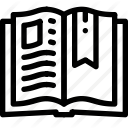 4
Территориальный фонд обязательного медицинского страхования Челябинской области
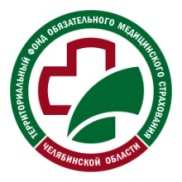 Виды бесплатной юридической помощи
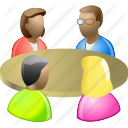 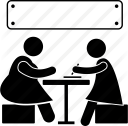 5
Территориальный фонд обязательного медицинского страхования Челябинской области
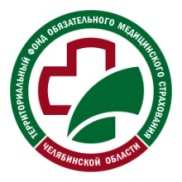 Категории граждан, имеющих право на получение 
бесплатной юридической  помощи в рамках государственной 
системы бесплатной юридической помощи:
Согласно ст. 20 Федерального закона от 21.11.2011 № 324-ФЗ «О бесплатной юридической помощи в Российской Федерации», право на получение всех видов бесплатной юридической помощи в рамках государственной системы бесплатной юридической помощи имеют следующие категории граждан:
1) граждане, среднедушевой доход семей которых ниже величины прожиточного минимума, установленного в субъекте Российской Федерации в соответствии с законодательством Российской Федерации, либо одиноко проживающие граждане, доходы которых ниже величины прожиточного минимума (далее - малоимущие граждане);
2) инвалиды I и II группы;
3) ветераны Великой Отечественной войны, Герои Российской Федерации, Герои Советского Союза, Герои Социалистического Труда, Герои Труда Российской Федерации;
(в ред. Федерального закона от 28.12.2013 N 397-ФЗ)
4) дети-инвалиды, дети-сироты, дети, оставшиеся без попечения родителей, лица из числа детей-сирот и детей, оставшихся без попечения родителей, а также их законные представители и представители, если они обращаются за оказанием бесплатной юридической помощи по вопросам, связанным с обеспечением и защитой прав и законных интересов таких детей;
(в ред. Федерального закона от 02.07.2013 N 167-ФЗ)
4.1) лица, желающие принять на воспитание в свою семью ребенка, оставшегося без попечения родителей, если они обращаются за оказанием бесплатной юридической помощи по вопросам, связанным с устройством ребенка на воспитание в семью;
(п. 4.1 введен Федеральным законом от 02.07.2013 N 167-ФЗ)
4.2) усыновители, если они обращаются за оказанием бесплатной юридической помощи по вопросам, связанным с обеспечением и защитой прав и законных интересов усыновленных детей;
(п. 4.2 введен Федеральным законом от 02.07.2013 N 167-ФЗ)
5) граждане пожилого возраста и инвалиды, проживающие в организациях социального обслуживания, предоставляющих социальные услуги в стационарной форме;
(п. 5 в ред. Федерального закона от 28.11.2015 N 358-ФЗ)
6
Территориальный фонд обязательного медицинского страхования Челябинской области
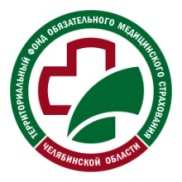 Категории граждан, имеющих право на получение 
бесплатной юридической  помощи в рамках государственной 
системы бесплатной юридической помощи
6) несовершеннолетние, содержащиеся в учреждениях системы профилактики безнадзорности и правонарушений несовершеннолетних, и несовершеннолетние, отбывающие наказание в местах лишения свободы, а также их законные представители и представители, если они обращаются за оказанием бесплатной юридической помощи по вопросам, связанным с обеспечением и защитой прав и законных интересов таких несовершеннолетних (за исключением вопросов, связанных с оказанием юридической помощи в уголовном судопроизводстве);
7) граждане, имеющие право на бесплатную юридическую помощь в соответствии с Законом Российской Федерации от 2 июля 1992 года N 3185-1 "О психиатрической помощи и гарантиях прав граждан при ее оказании";
8) граждане, признанные судом недееспособными, а также их законные представители, если они обращаются за оказанием бесплатной юридической помощи по вопросам, связанным с обеспечением и защитой прав и законных интересов таких граждан;
8.1) граждане, пострадавшие в результате чрезвычайной ситуации:
а) супруг (супруга), состоявший (состоявшая) в зарегистрированном браке с погибшим (умершим) на день гибели (смерти) в результате чрезвычайной ситуации;
б) дети погибшего (умершего) в результате чрезвычайной ситуации;
в) родители погибшего (умершего) в результате чрезвычайной ситуации;
г) лица, находившиеся на полном содержании погибшего (умершего) в результате чрезвычайной ситуации или получавшие от него помощь, которая была для них постоянным и основным источником средств к существованию, а также иные лица, признанные иждивенцами в порядке, установленном законодательством Российской Федерации;
д) граждане, здоровью которых причинен вред в результате чрезвычайной ситуации;
е) граждане, лишившиеся жилого помещения либо утратившие полностью или частично иное имущество либо документы в результате чрезвычайной ситуации;
(п. 8.1 введен Федеральным законом от 21.07.2014 N 271-ФЗ)
9) граждане, которым право на получение бесплатной юридической помощи в рамках государственной системы бесплатной юридической помощи предоставлено в соответствии с иными федеральными законами и законами субъектов Российской Федерации.
7
Территориальный фонд обязательного медицинского страхования Челябинской области
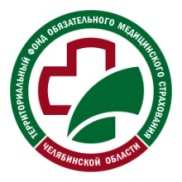 Полномочия ТФОМС Челябинской области
Согласно ст. 34 Федерального закона от 29.11.2010г. №326-ФЗ «Об обязательном медицинском страховании        в Российской Федерации», Территориальный фонд обязательного медицинского страхования осуществляет следующие полномочия страховщика:
1) участвует в разработке территориальных программ государственных гарантий бесплатного оказания гражданам медицинской помощи и определении тарифов на оплату медицинской помощи на территории субъекта Российской Федерации;
2) аккумулирует средства обязательного медицинского страхования и управляет ими, осуществляет финансовое обеспечение реализации территориальных программ обязательного медицинского страхования в субъектах Российской Федерации, формирует и использует резервы для обеспечения финансовой устойчивости обязательного медицинского страхования в порядке, установленном Федеральным фондом;
3) получает от органа, осуществляющего контроль за правильностью исчисления, полнотой и своевременностью уплаты (перечисления) страховых взносов на обязательное медицинское страхование, необходимую информацию для осуществления обязательного медицинского страхования;
4) осуществляет администрирование доходов бюджета Федерального фонда, поступающих от уплаты страховых взносов на обязательное медицинское страхование неработающего населения, регистрирует и снимает с регистрационного учета страхователей для неработающих граждан;
5) начисляет недоимку по страховым взносам на обязательное медицинское страхование неработающего населения, штрафы и пени и взыскивает их со страхователей для неработающих граждан в порядке, аналогичном порядку, установленному статьей 18 Федерального закона от 24 июля 2009 года N 212-ФЗ "О страховых взносах в Пенсионный фонд Российской Федерации, Фонд социального страхования Российской Федерации, Федеральный фонд обязательного медицинского страхования и территориальные фонды обязательного медицинского страхования«;
6) утверждает для страховых медицинских организаций дифференцированные подушевые нормативы в порядке, установленном правилами обязательного медицинского страхования;
7) предъявляет в интересах застрахованного лица требования к страхователю, страховой медицинской организации и медицинской организации, в том числе в судебном порядке, связанные с защитой его прав и законных интересов в сфере обязательного медицинского страхования;
8) обеспечивает права граждан в сфере обязательного медицинского страхования, в том числе путем проведения контроля объемов, сроков, качества и условий предоставления медицинской помощи, информирование граждан о порядке обеспечения и защиты их прав в соответствии с настоящим Федеральным законом;
8
Территориальный фонд обязательного медицинского страхования Челябинской области
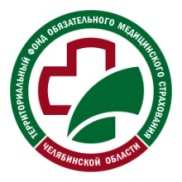 9) ведет территориальный реестр экспертов качества медицинской помощи в соответствии с порядком организации и проведения контроля объемов, сроков, качества и условий предоставления медицинской помощи;
10) вправе предъявлять претензии и (или) иски к медицинской организации о возмещении имущественного или морального вреда, причиненного застрахованному лицу;
11) вправе предъявлять иск к юридическим или физическим лицам, ответственным за причинение вреда здоровью застрахованного лица, в целях возмещения расходов в пределах суммы, затраченной на оказание медицинской помощи застрахованному лицу;
12) осуществляет контроль за использованием средств обязательного медицинского страхования страховыми медицинскими организациями и медицинскими организациями, в том числе проводит проверки и ревизии;
13) собирает и обрабатывает данные персонифицированного учета сведений о застрахованных лицах и персонифицированного учета сведений о медицинской помощи, оказанной застрахованным лицам в соответствии с законодательством Российской Федерации;
14) ведет реестр страховых медицинских организаций, осуществляющих деятельность в сфере обязательного медицинского страхования на территории субъекта Российской Федерации;
15) ведет реестр медицинских организаций, осуществляющих деятельность в сфере обязательного медицинского страхования по территориальной программе обязательного медицинского страхования субъекта Российской Федерации;
(в ред. Федерального закона от 01.12.2012 N 213-ФЗ)
16) ведет региональный сегмент единого регистра застрахованных лиц;
17) обеспечивает в пределах своей компетенции защиту сведений, составляющих информацию ограниченного доступа;
18) организует подготовку и дополнительное профессиональное образование кадров для осуществления деятельности в сфере обязательного медицинского страхования.
Контактные данные ТФОМС Челябинской области, схему проезда можно найти в разделе «Общие сведения о фонде». Контактные телефоны отдела по обеспечению и защите прав застрахованных граждан ТФОМС Челябинской области (351) 211-07-28, 211-06-98.
Горячая линия по правам граждан, застрахованных по обязательному медицинскому страхованию, 8-800-300-1-003 (звонок бесплатный).
9